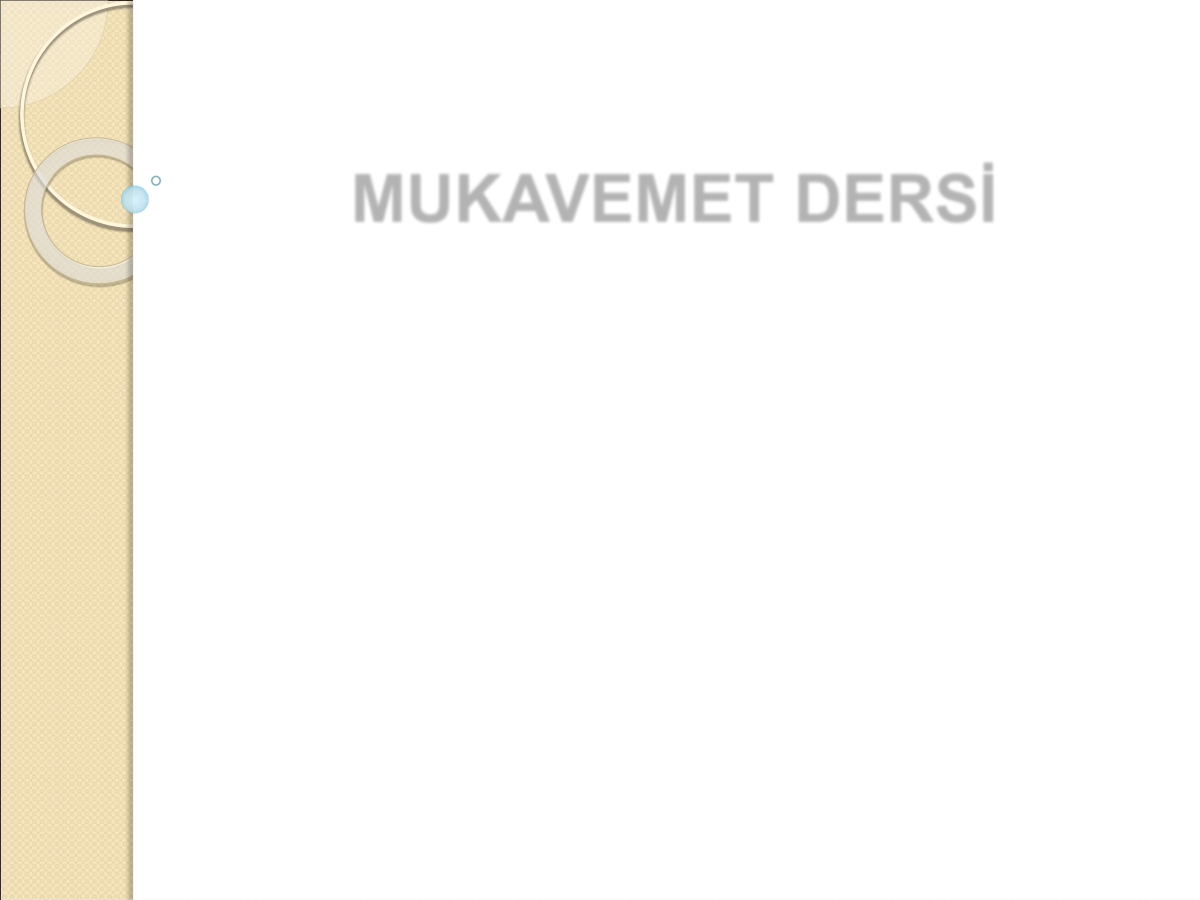 MUKAVEMET DERSİ





(Gerilme Analizi)










Doç. Dr. Havva Eylem POLAT
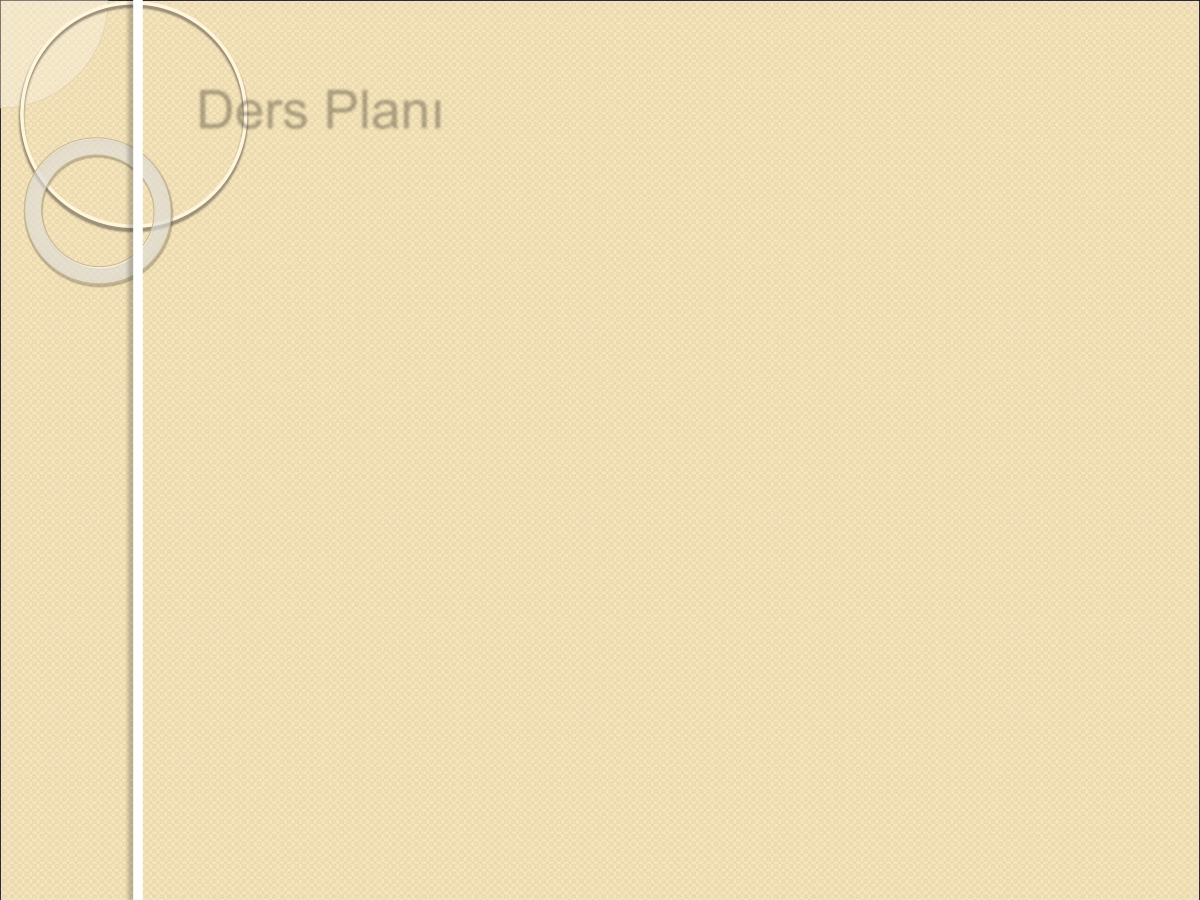 Ders Planı
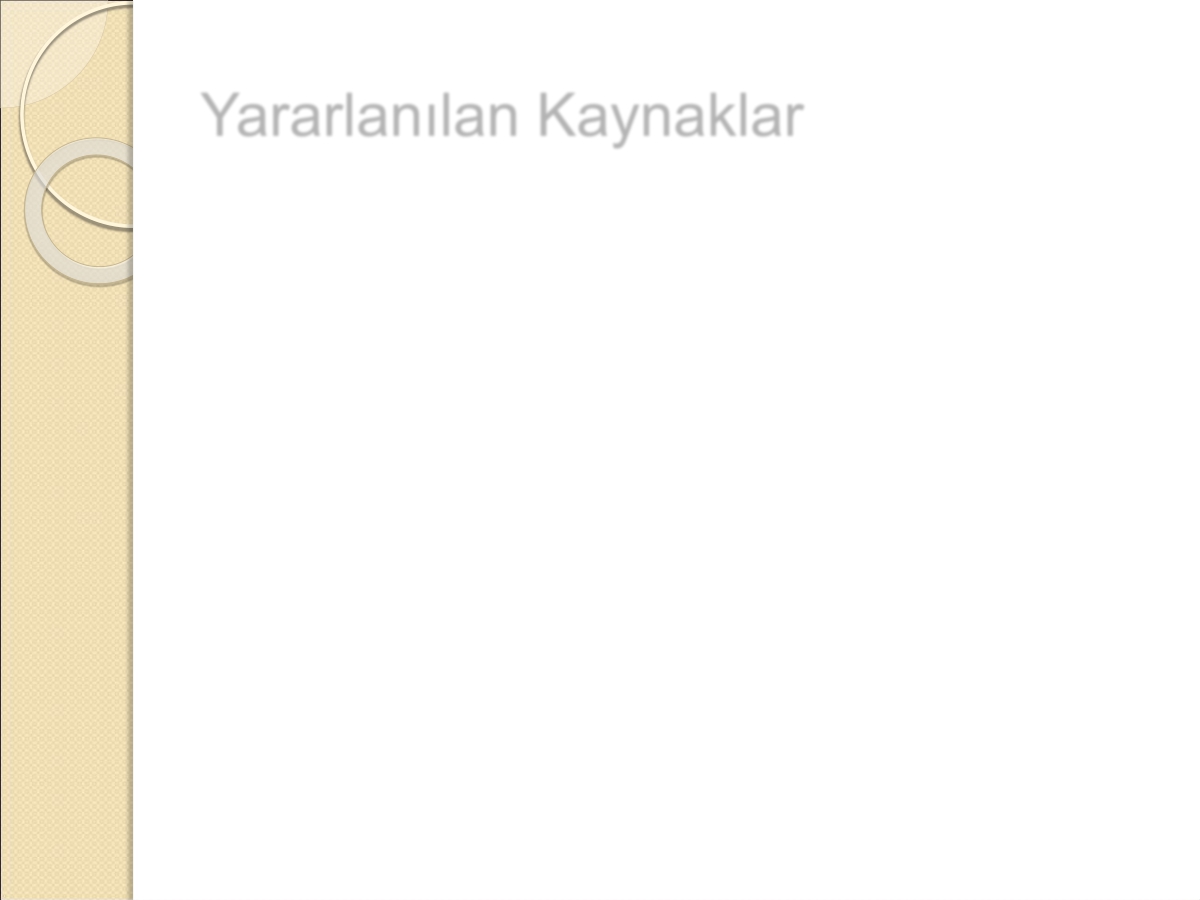 Yararlanılan Kaynaklar


 Girgin,  İ.,  Beyribey,  M.,  1990.  Mukavemet.  A.Ü. Ziraat  Fakültesi  Yayınları:  1191,  Ders  Kitabı:  341, Ankara.

 Omurtag, M., 2012., Mukavemet I. Birsen yayınevi, İstanbul, 472s.
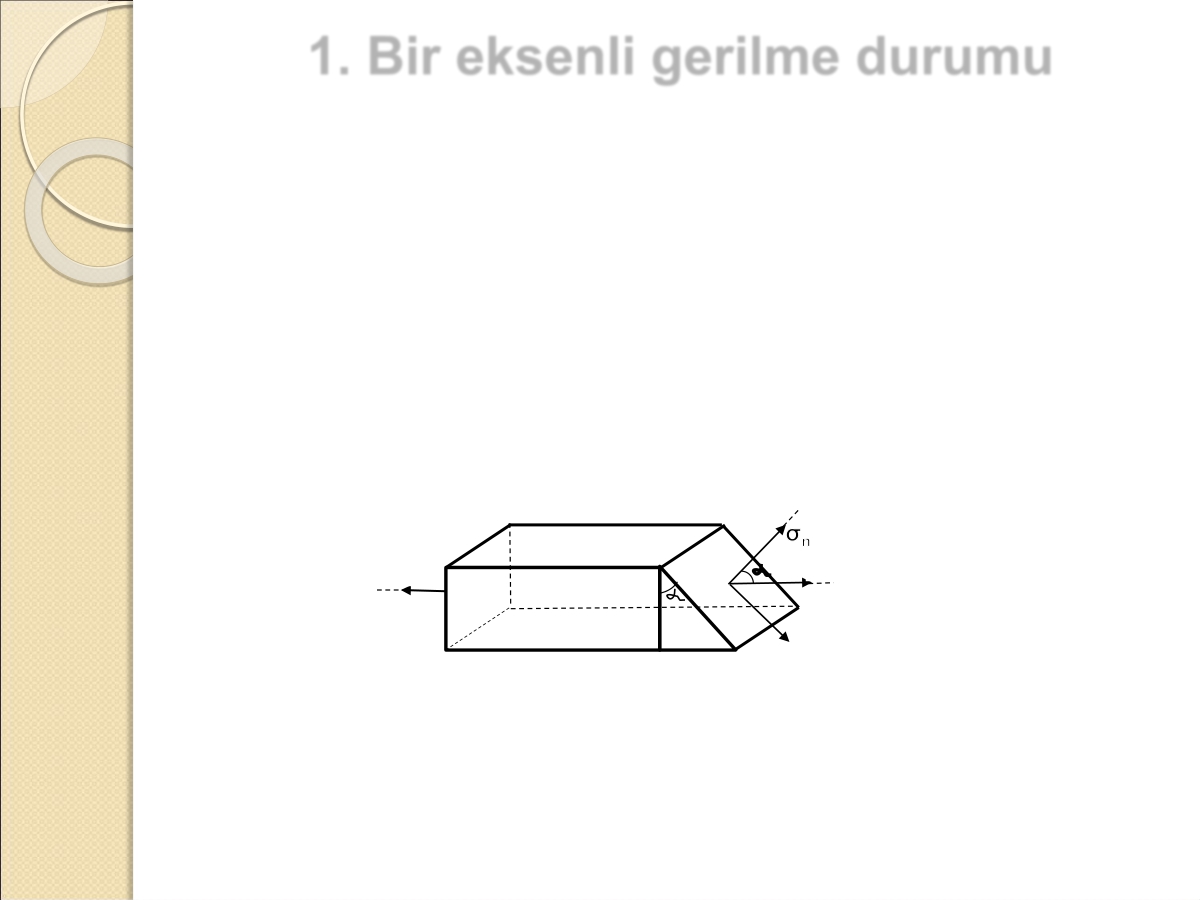 1. Bir eksenli gerilme durumu

 Bir  eksenli  gerilme  durumu  çekme  ya  da  basınca maruz  prizmatik  çubuk  veya  kirişlerde  normali  x ekseni ile bir α açısı yapan eğik düzlemler için söz konusudur.
 Eğik	düzlemlerde	meydana	gelen	gerilmeyi
hesaplamak için aşağıdaki şekli göz önüne alalım;




n

A
x	P	N   x
B	C	τα
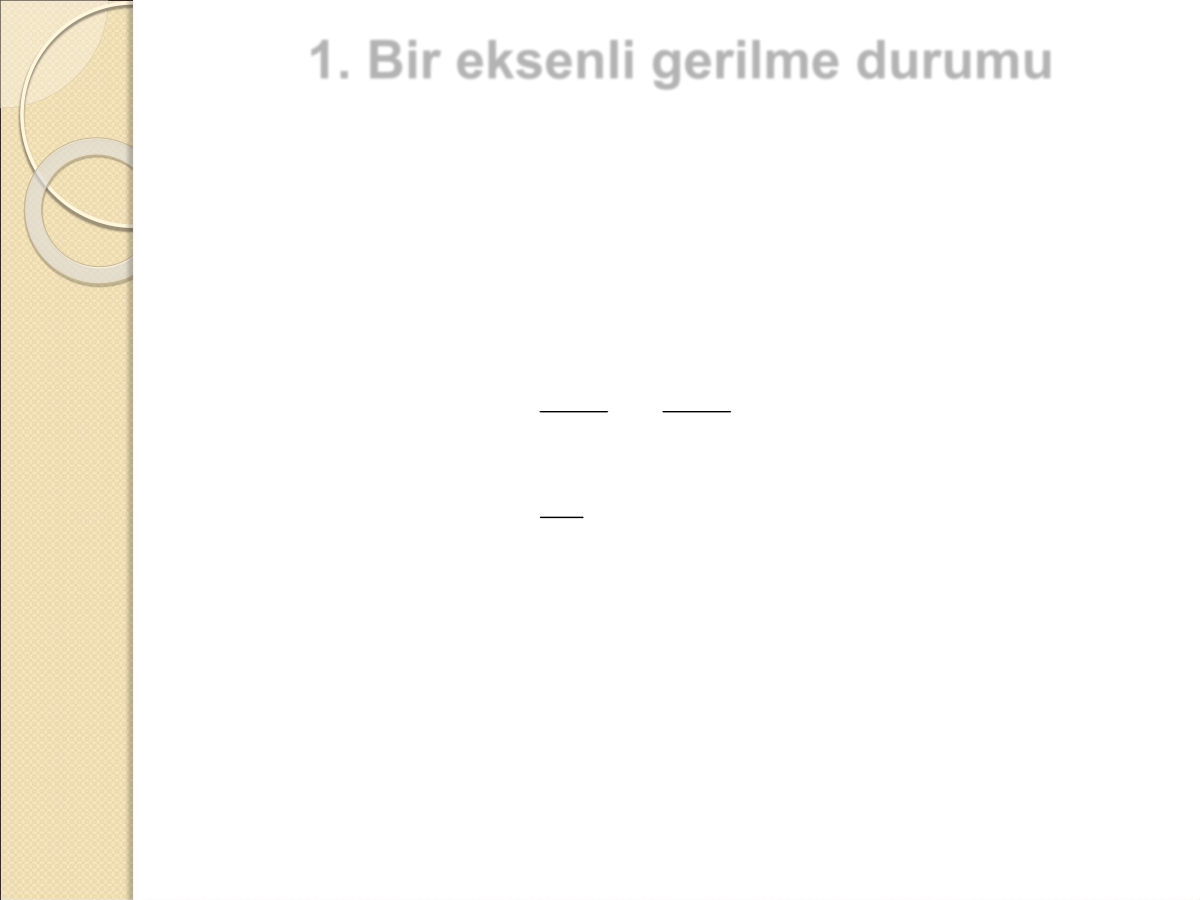 1. Bir eksenli gerilme durumu

 Eğik kesitteki normal gerilmelerin bileşkesini σn  ile kayma gerilmesinin bileşkesini ise τα  ile gösterelim. Buna  göre  normal  ile  α  açısı  yapan  düzlemde
normal   gerilmeyi   ve   kayma   gerilmesini   veren
formüller;

x
2

x
2

n



2
cos

x
2



2
sin
 Gerilmelerin   işaretleri   normal   gerilmede   çekme
halinde  (+)  pozitif,  basınç  halinde  (-)  negatiftir.
Kayma	gerilmelerinde	ise,	kayma	gerilmeleri
elemanı saat ibresi yönünde çevirmeye çalışıyorsa pozitif, aksi durumda negatiftir.
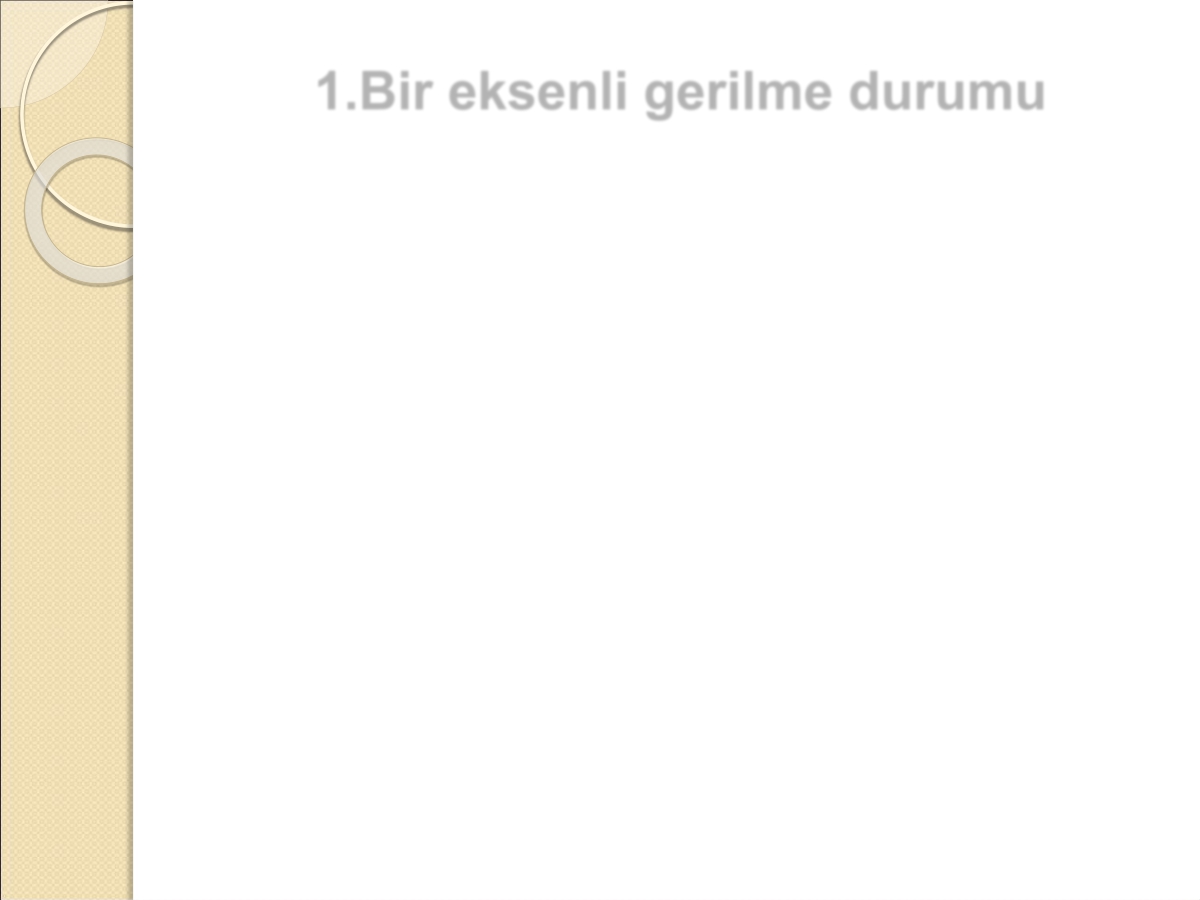 1.Bir eksenli gerilme durumu


 Grafik çözüm;

 Analitik  yolla  hesaplanan  gerilmeleri  grafik  yolla hesaplamak için değişik çözümler bulunmaktadır.
 En   basit   grafik   gösterimi   MOHR   tarafından
verilmiştir.

 Bu yöntemde esas; bir kesitteki normal ve kayma gerilmelerini  anılan  noktanın  apsis  ve  ordinatı olarak kabul etmek ve açısı değiştikçe bu noktanın geometrik yerini aramaktır.
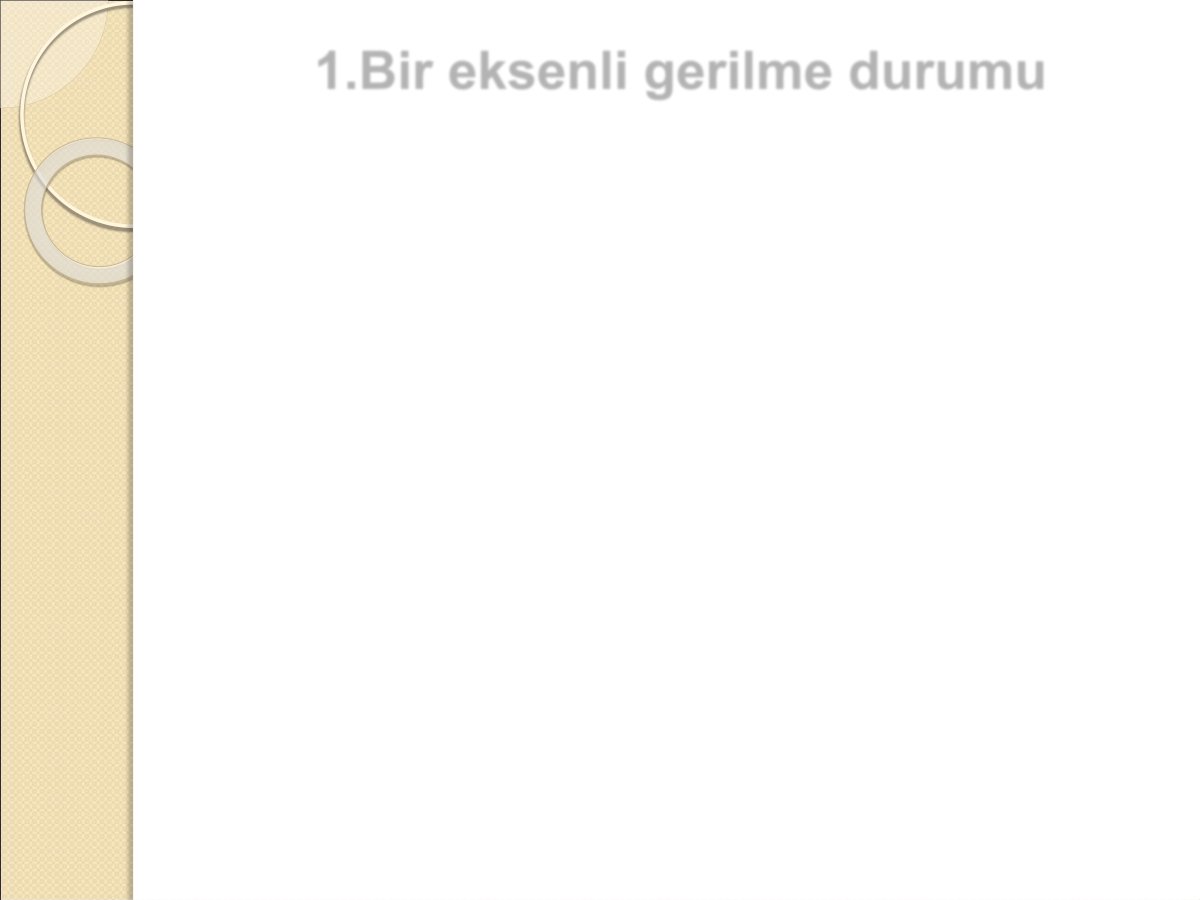 1.Bir eksenli gerilme durumu

 Normal ve kayma gerilmesi denklemlerinde α’yı yok etmek  için,  her  iki  denklemin  kareleri  alınıp  taraf tarafa   toplanırsa,   apsisi   σn	,   ordinatı   τα	olan
noktaların  geometrik  yeri  olan  daireyi  verir.  Bu daireye Mohr dairesi denir.

 Mohr dairesi şu aşamalarda çizilir:

- Önce a (σx ; 0) ve b ( 0 ; 0) noktalarını çap kabul
eden daire çizilir.

- C noktasının yerini bulmak için Mohr dairesinde bilinen a düzlemini c düzlemine çakıştırmak için saat ibresinin tersi yönünde 2α açısı kadar döndürmek gerekir.

- Bulunan c noktasının apsisi c noktasındaki normal
gerilmeyi, ordinatı ise kayma gerilmesini verir.
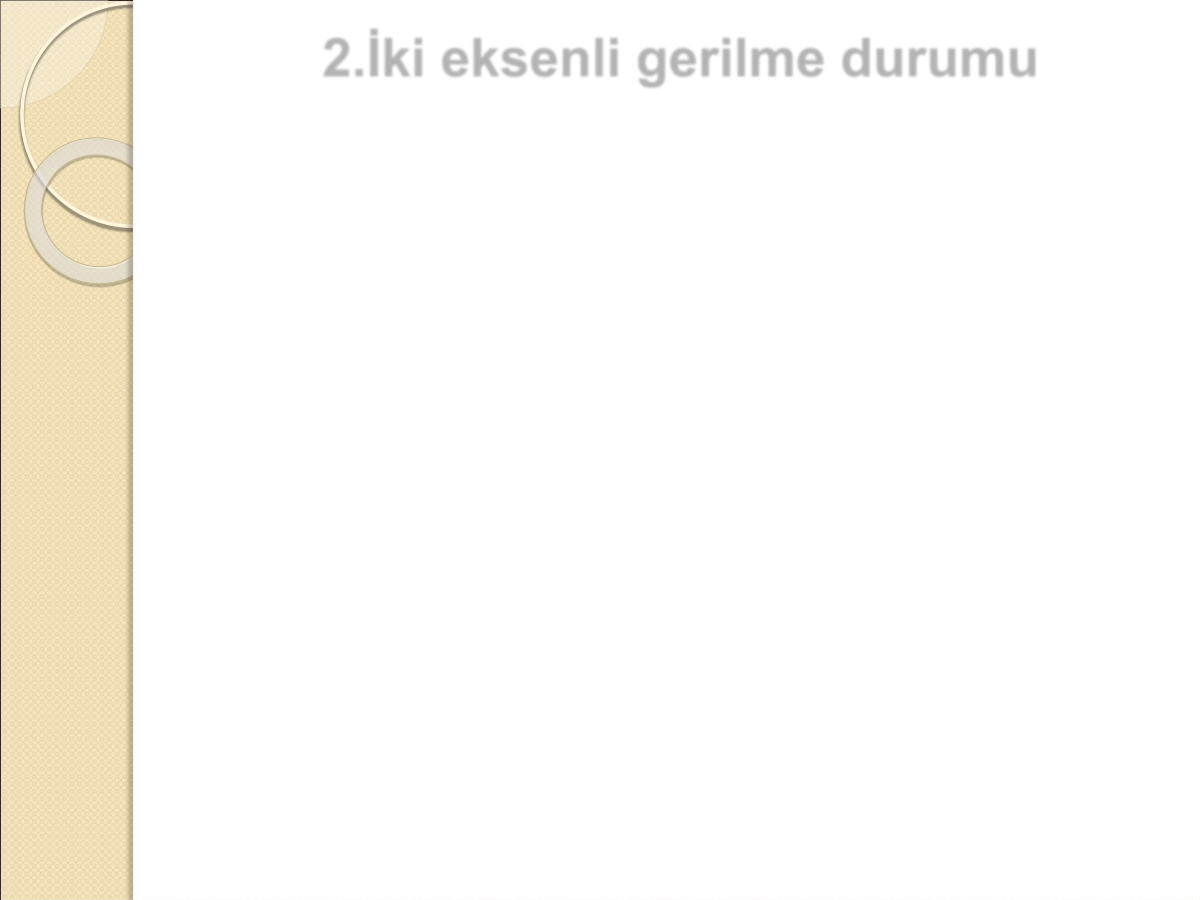 2.İki eksenli gerilme durumu
 Bir   çubuk	içindeki   elemana	birbirine	dik   iki
doğrultuda   σx	ve   σy	normal   gerilmeleri   etki
edebilir.Buna iki eksenli gerilme durumu denir.


 İki  eksenli  gerilme  hali  kayma  gerilmesiz  hal  ve
kayma   gerilmeli   hal   olmak   üzere   iki   durumda
incelenebilir.

 İki  eksenli  gerilme  durumunda  normal  ve  kayma gerilmeleri, x ve y eksenleri için ayrı ayrı elde edilen denklemlerin  süperpozisyon  ilkesi  uyarınca,  (tek
eksenli	iki	gerilme	durumu)	toplanması	ile
hesaplanabilir.
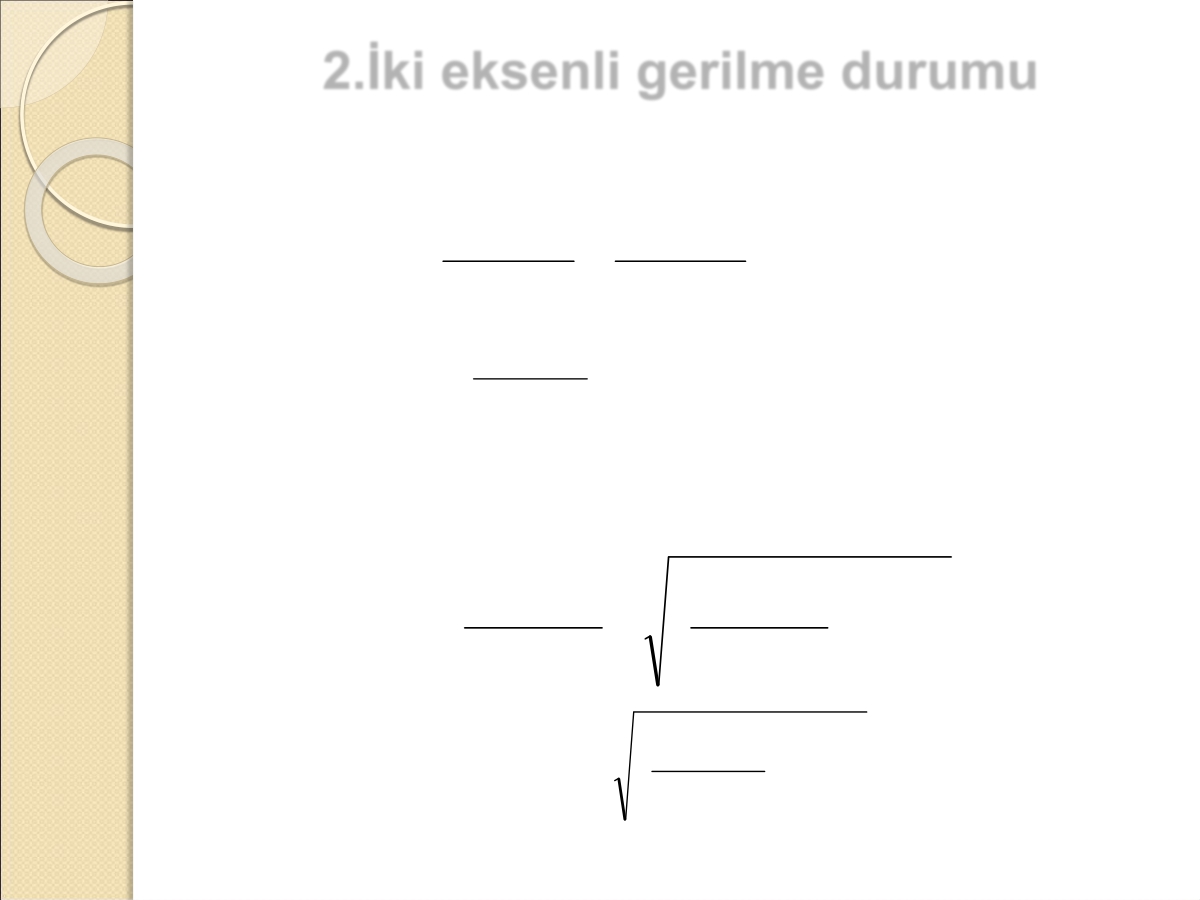 2.İki eksenli gerilme durumu

 Buna göre kayma gerilmesiz durum için;



2




2

x
y
x
y




2
cos
n

  x
y

2



2
sin
 Kayma  gerilmeli durumda asal gerilmeler:
2

x


2

y

   x



2

y




max,


2
min
2

   x



2

y




2

max,



R
min